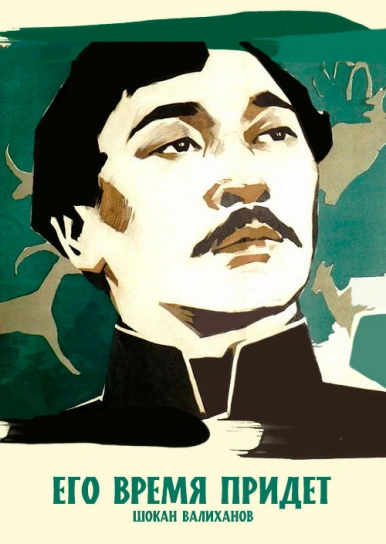 Мамырдың он тоғызы
Шоқан Уәлиханов "Жоңғария очерктері"
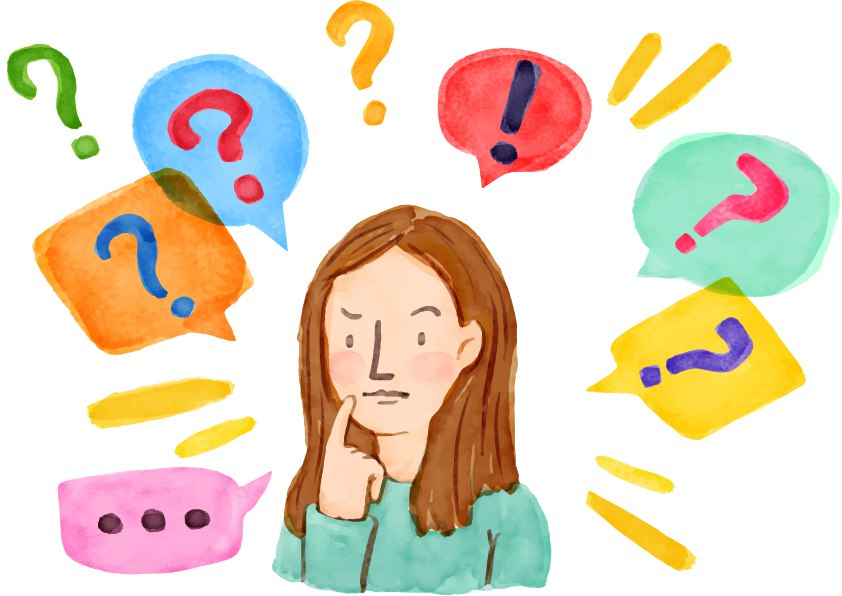 Бүгін сабақта
ЖАҢА СӨЗДЕР
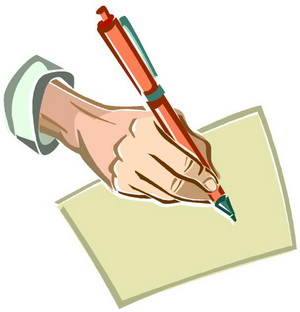 АҒАРТУШЫ - ПРОСВЕТИТЕЛЬ
АЛҒЫР - СПОСОБНЫЙ 
ӨЛКЕТАНУ - КРАЕВЕДЕНИЕ 
ТАНЫМДЫҚ - ПОЗНАВАТЕЛЬНЫЙ 
АТАҚОНЫС - ЗЕМЛЯ ПРЕДКОВ 
ӨҢІР - РЕГИОН 
БЕКЕТ - КРЕПОСТЬ
ЗЕТТЕУ - ИССЛЕДОВАНИЕ/ИССЛЕДОВАТЬ
САЯХАТ - ПУТЕШЕСТВИЕ
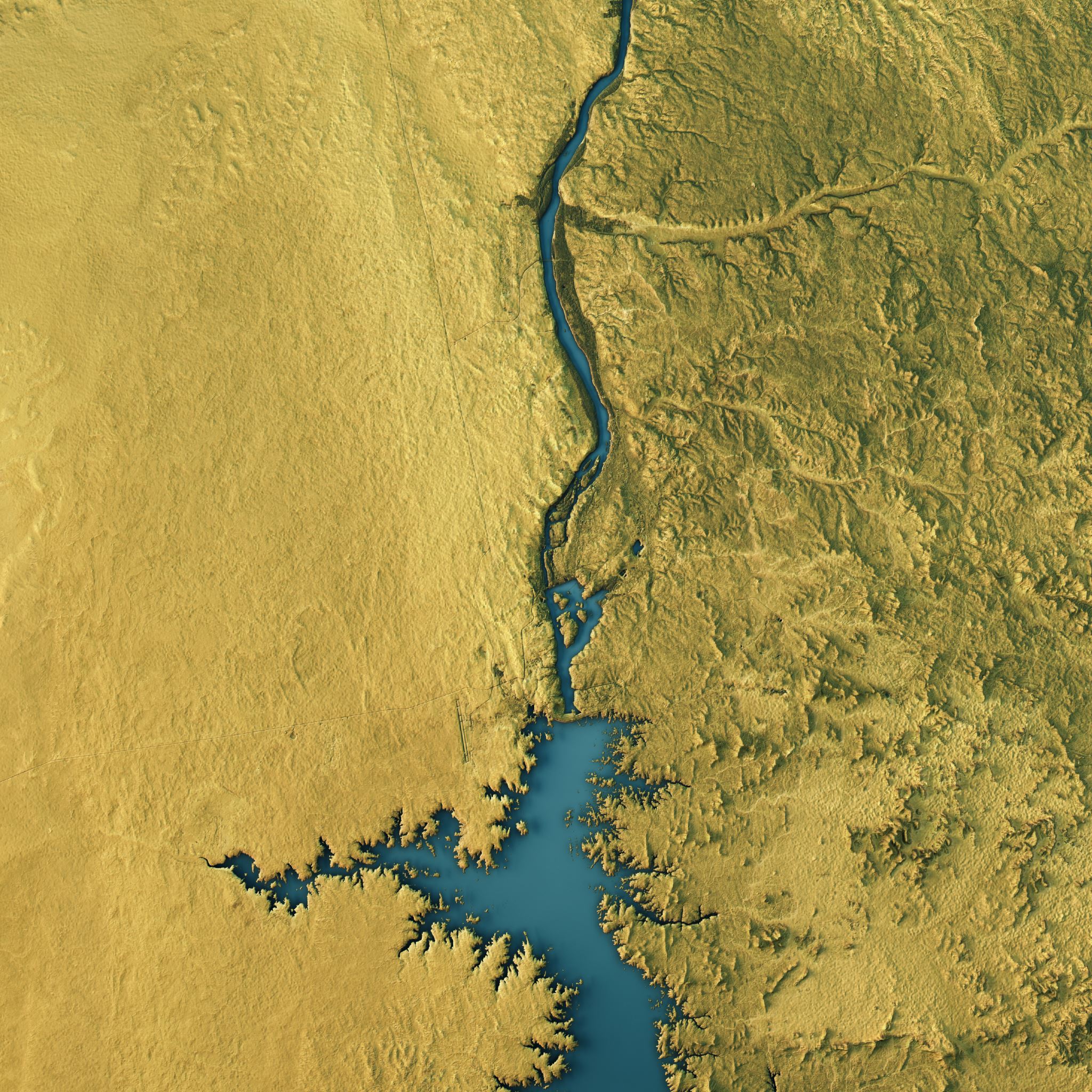 Шоқан Уәлиханов
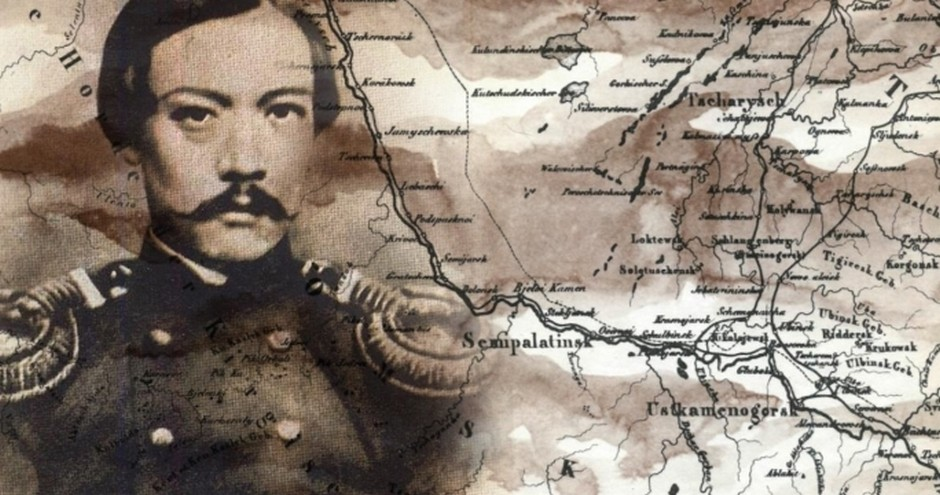 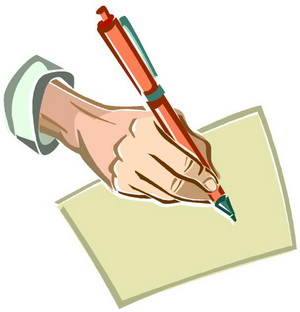 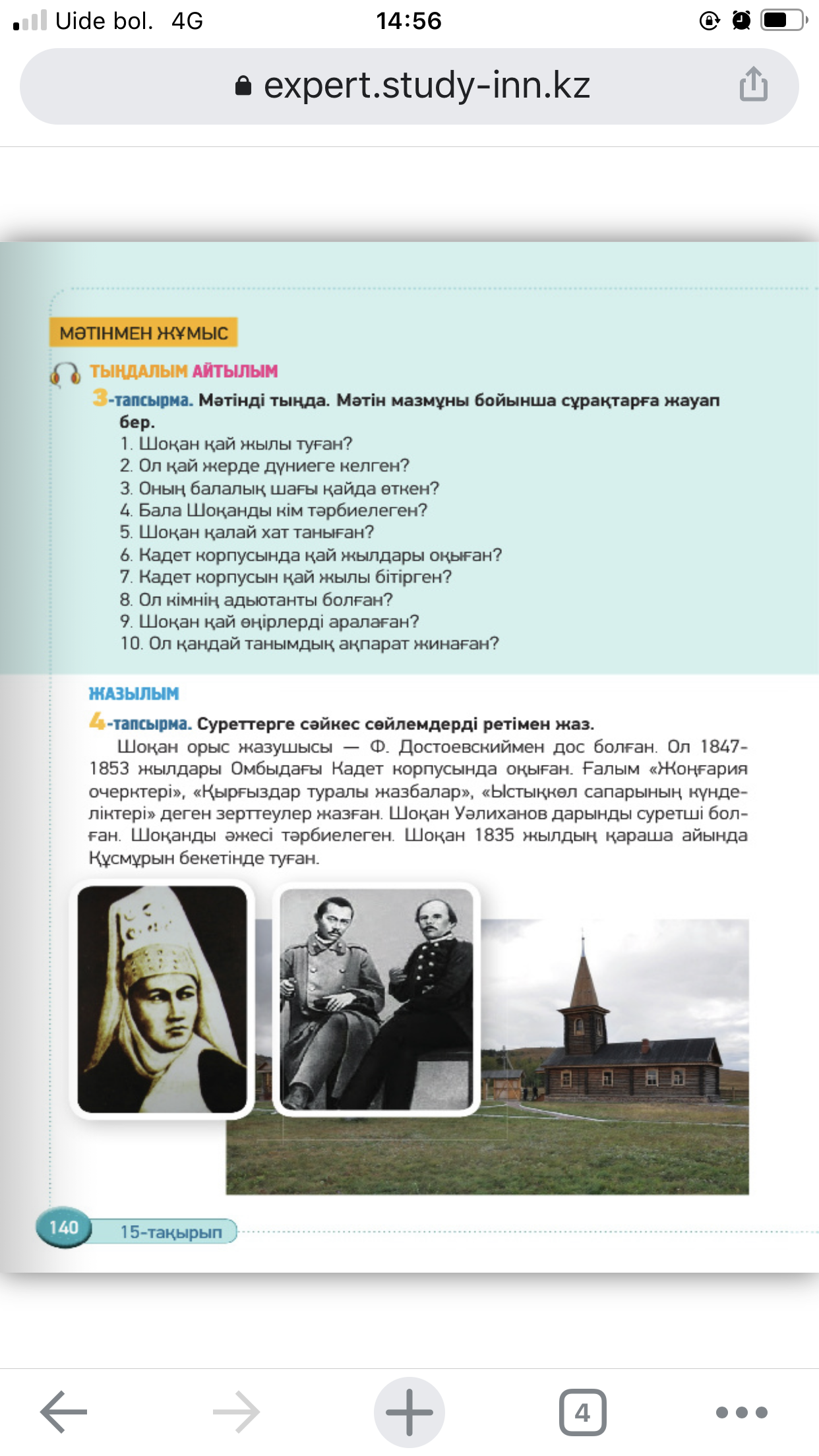 Тыңдалым. 3-тапсырма, 140-бет.
Мәтін мазмұны бойынша сұрақтарға толық жауап беріңдер.
Жазылым. 4-тапсырма, 140-бет.
Шоқан 1835 жылдың  қараша айында Құсмұрын бекетінде туған. 
Шоқанды әжесі тәрбиелеген. 
Ол 1847-1853 жылдары Омбыдағы Кадет корпусында оқыған. 
Ол дарынды суретші болған. 
Шоқан орыс жазушысы -  Ф.Достоевскиймен дос болған.
 Ғалым "Жоңғария очерктері", "Қырғыздар туралы жазбалар", "Ыстықкөл сапарының күнделіктері" деген зерттеулер жазған.
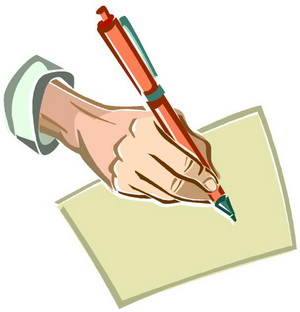 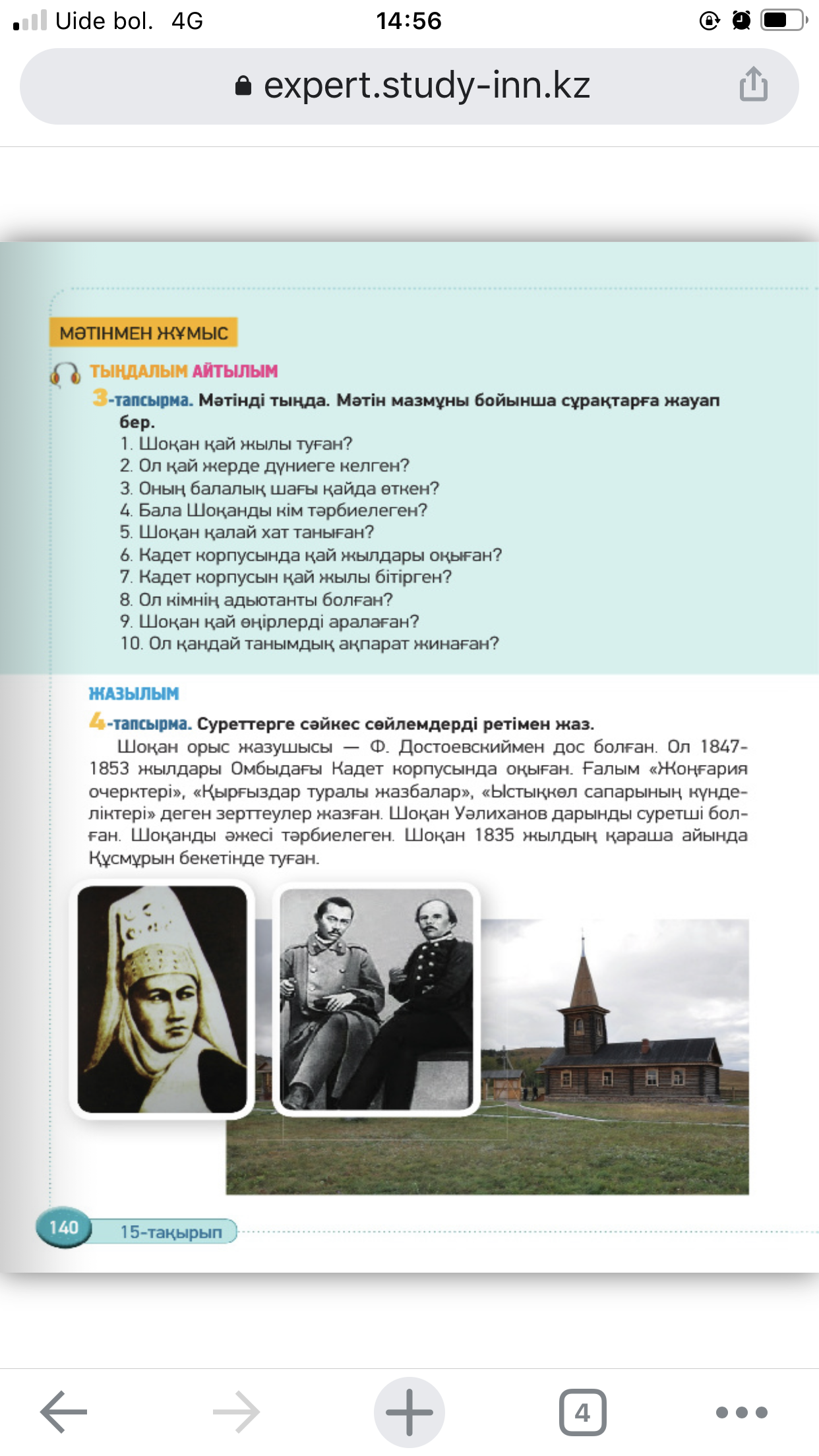 Сабақты бекіту
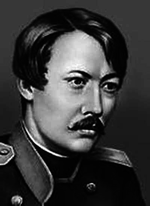 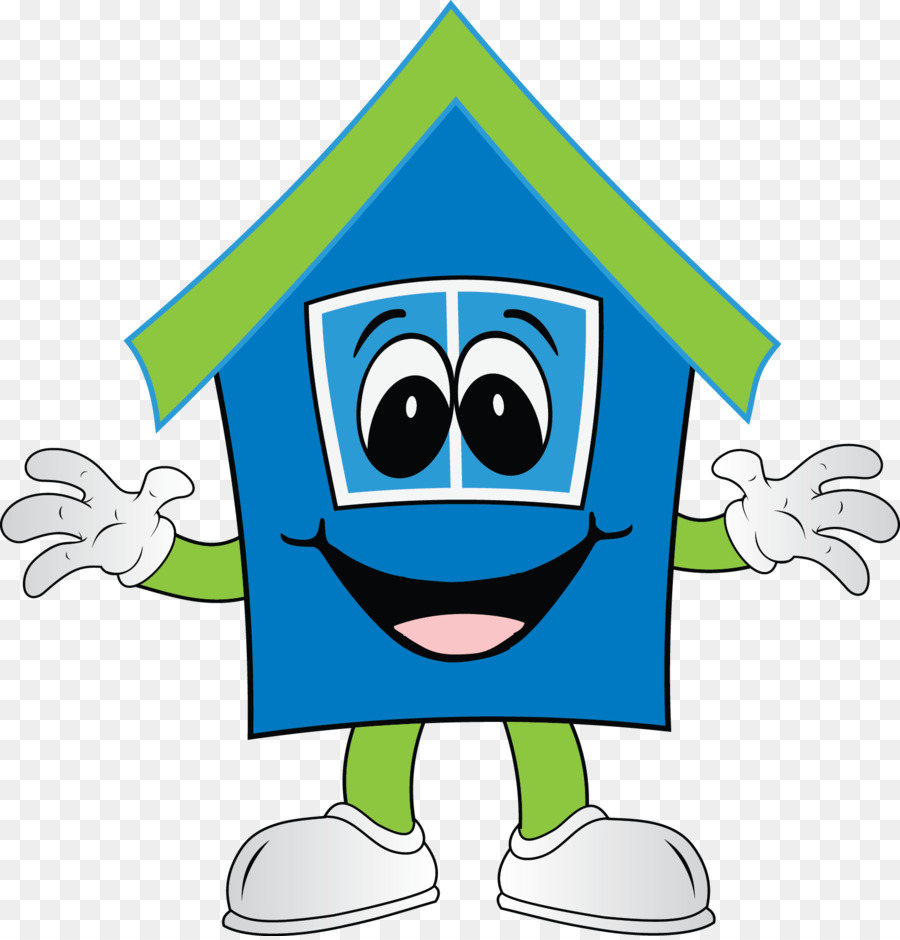 Үй жұмысы
СӨЗДІК ЖАТТАУ;